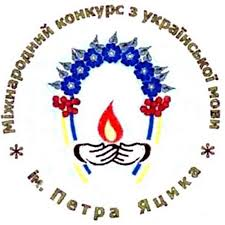 Про підсумки проведення  ІІ (районного) етапу  Міжнародного конкурсу з української мови імені Петра Яцикау 2019/2020 н. р.
Малікова І.М., методист методичного центру Управління освіти
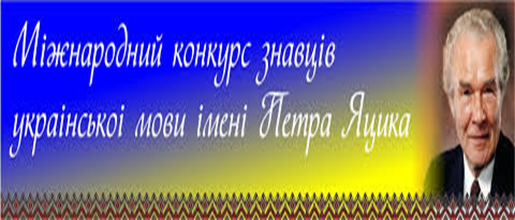 Переможці конкурсу серед учасників - учнів 3 класів
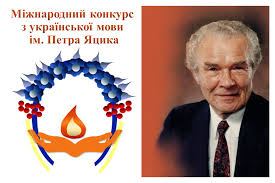 Переможці конкурсу серед учасників - учнів 4 класів